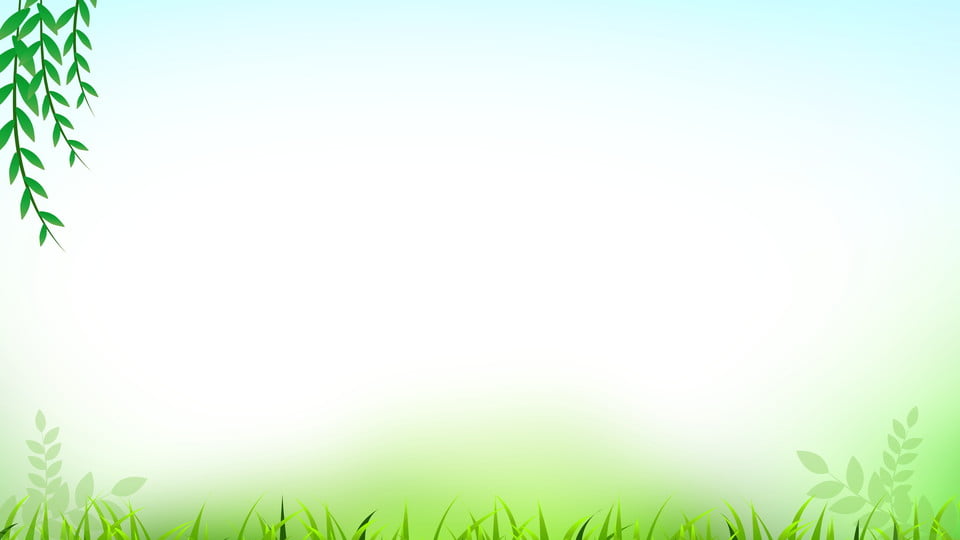 ỦY BAN NHÂN DÂN QUẬN LONG BIÊN
TRƯỜNG MẦM NON ĐỨC GIANG
*******
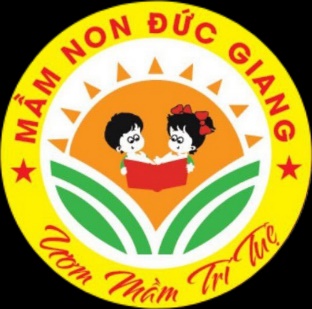 HOẠT ĐỘNG LÀM QUEN VĂN HỌC
Đề tài: Thơ “ Trung thu của bé”
Lớp : Mẫu giáo bé C1
Giáo viên: Nguyễn Kiều Anh
Năm học: 2023 - 2024
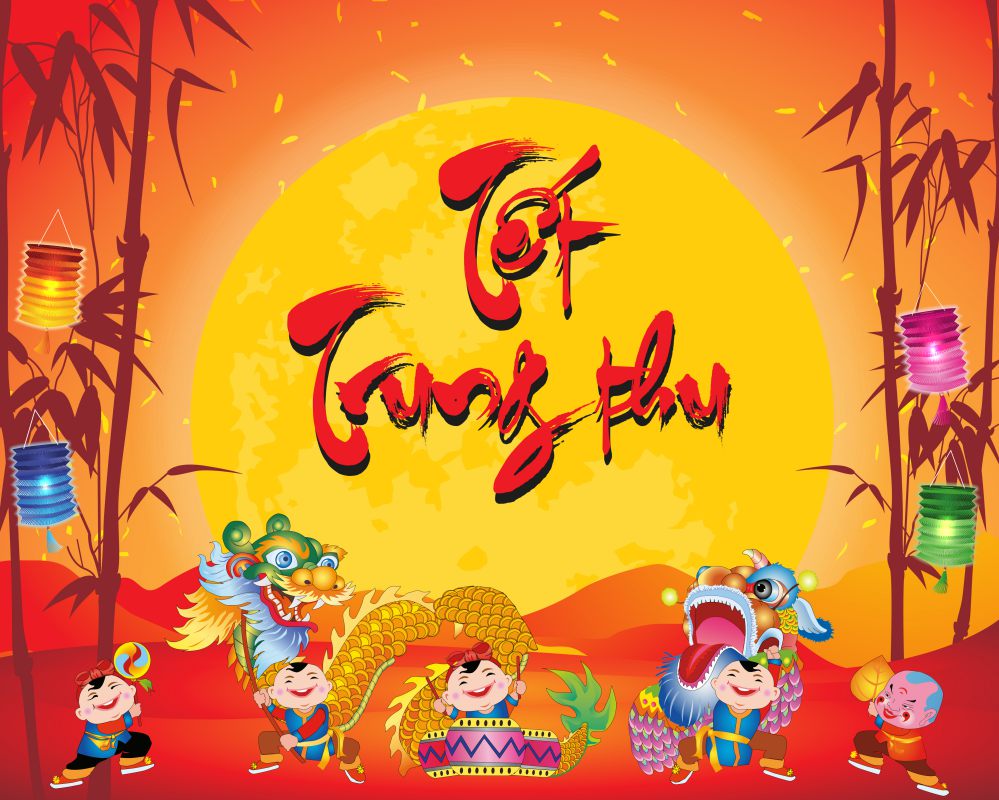 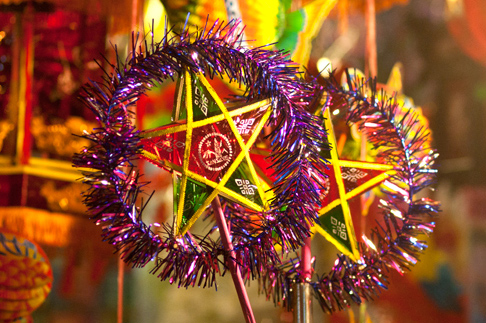 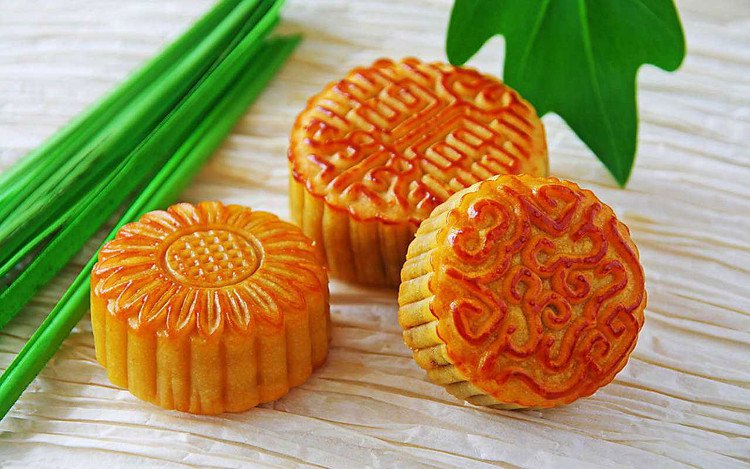 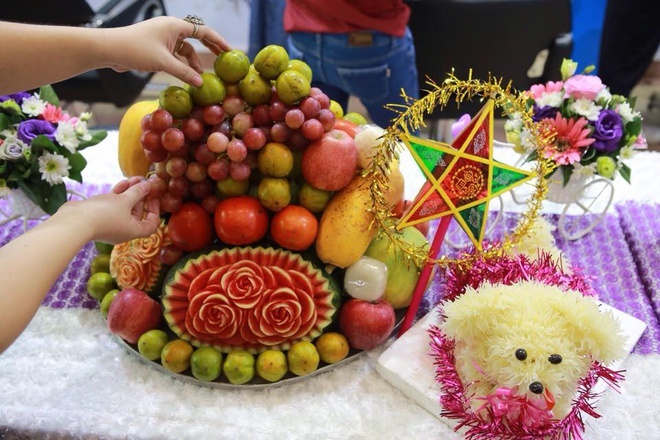 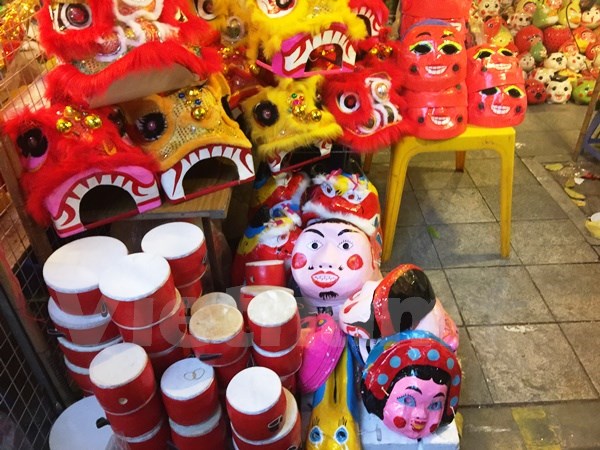 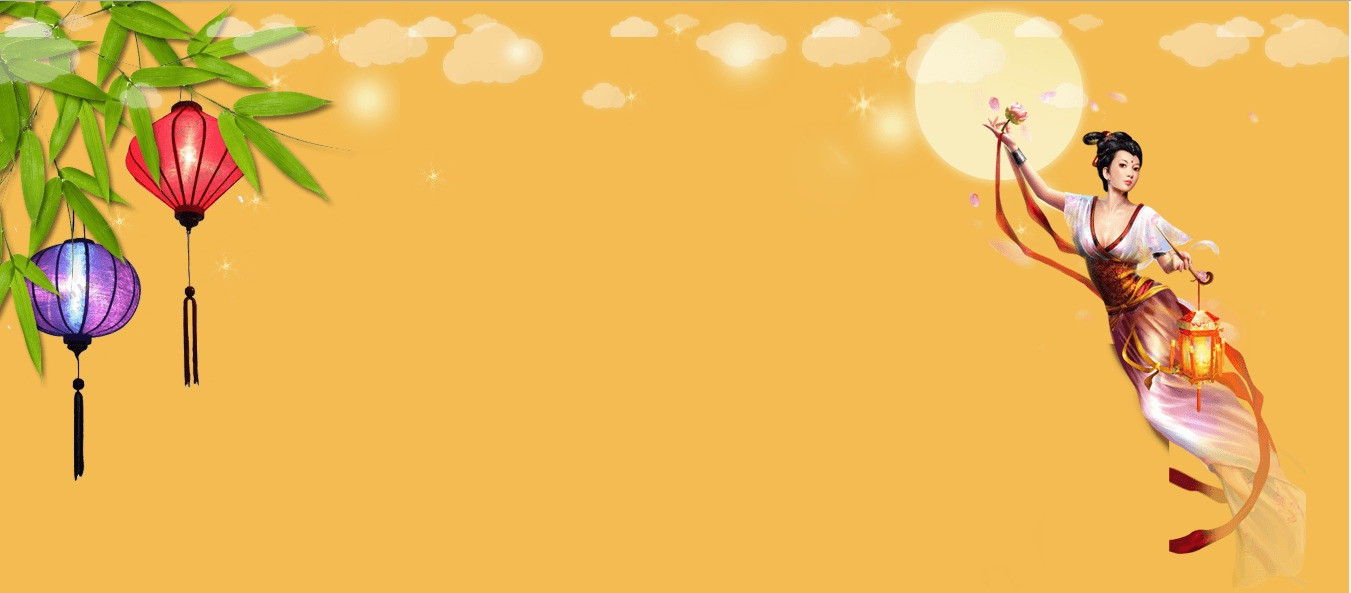 Bài thơ “ Trung Thu của bé”
Tác giả: Phạm Hoan
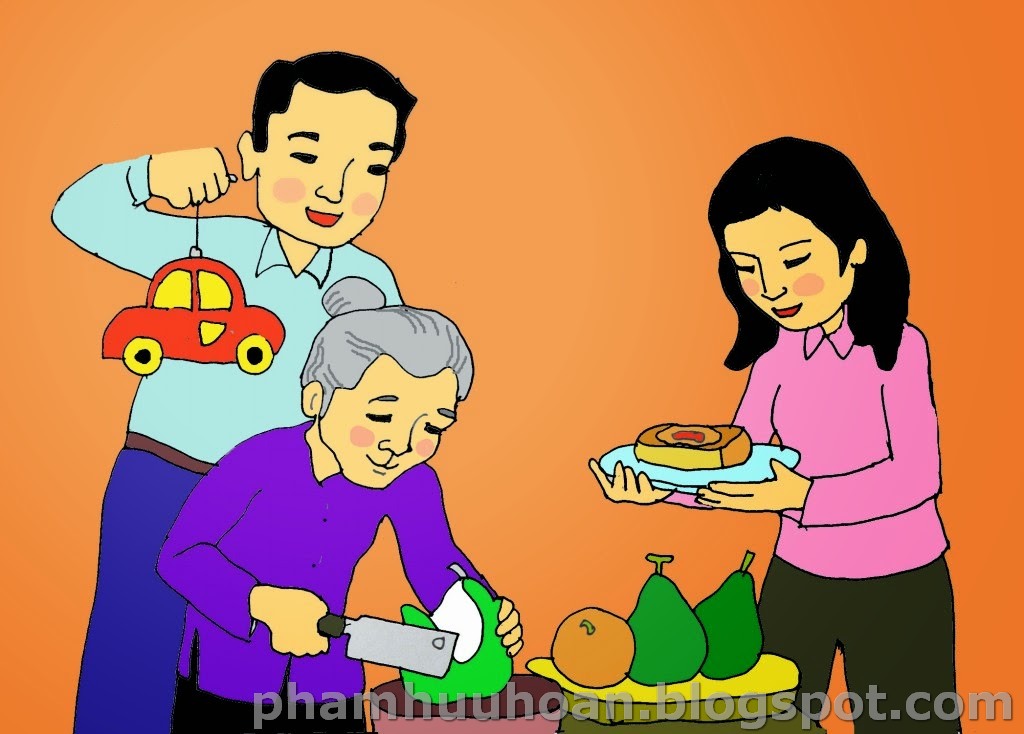 Cả nhà đều lo
Bố mua ô tô
Mẹ mua bánh kẹo
Bà thì khéo léo
Gọt bưởi, gọt hồng
Làm con chó bông
Bày lên mâm cỗ
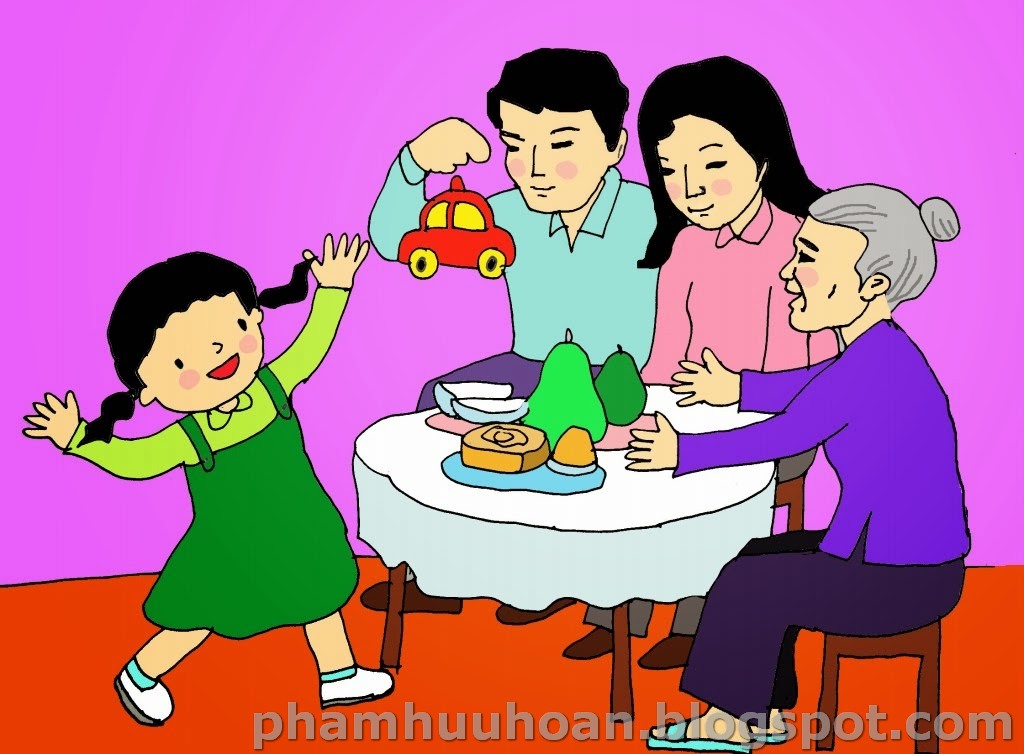 Bé vui hớn hở
Nhận quà:  Cảm ơn !
Bé càng vui hơn
Trung thu của bé.
Cả nhà đều lo
Đàm thoại nội dung bài thơ
Trung Thu  đến cả nhà bé thế nào?
Bố, mẹ và bà của bạn nhỏ đã chuẩn bị Trung Thu ra sao?
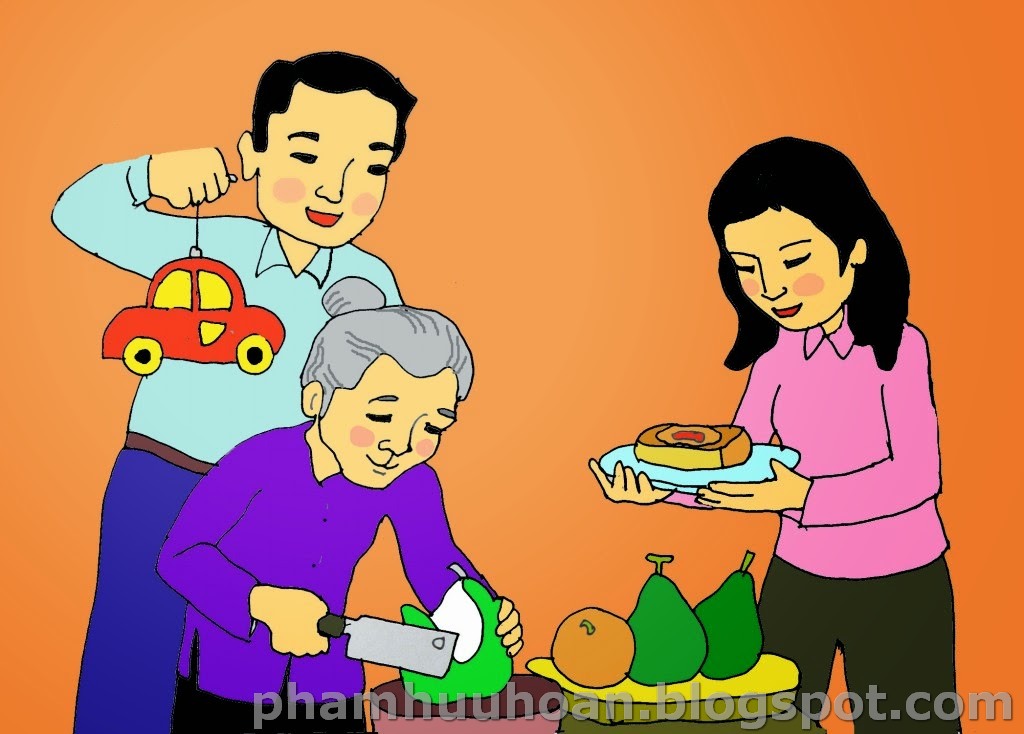 Cả nhà đều lo
Bố mua ô tô
Mẹ mua bánh kẹo
Bà thì khéo léo
Gọt bưởi, gọt hồng
Làm con chó bông
Bày lên mâm cỗ
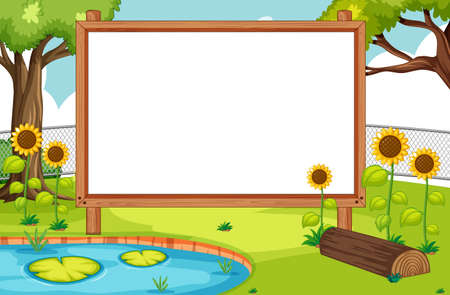 Bạn nhỏ thấy thế nào?
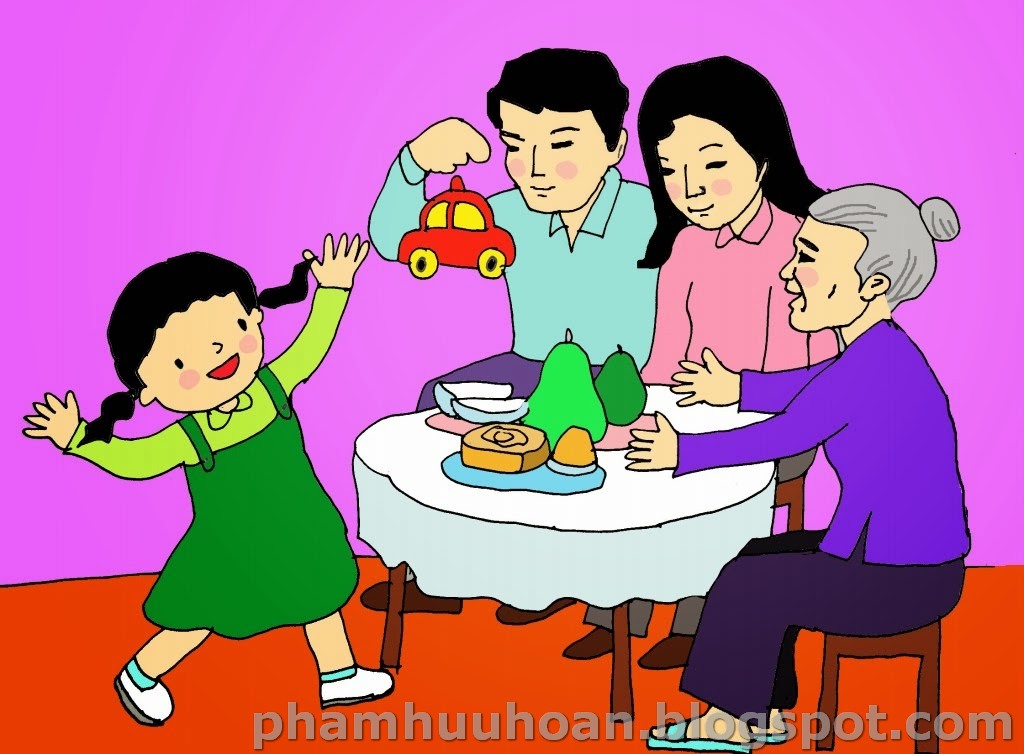 Bé vui hớn hở
Nhận quà:  Cảm ơn !
Bé càng vui hơn
Trung thu của bé.
Cả nhà đều lo
Đọc thơ lần 3
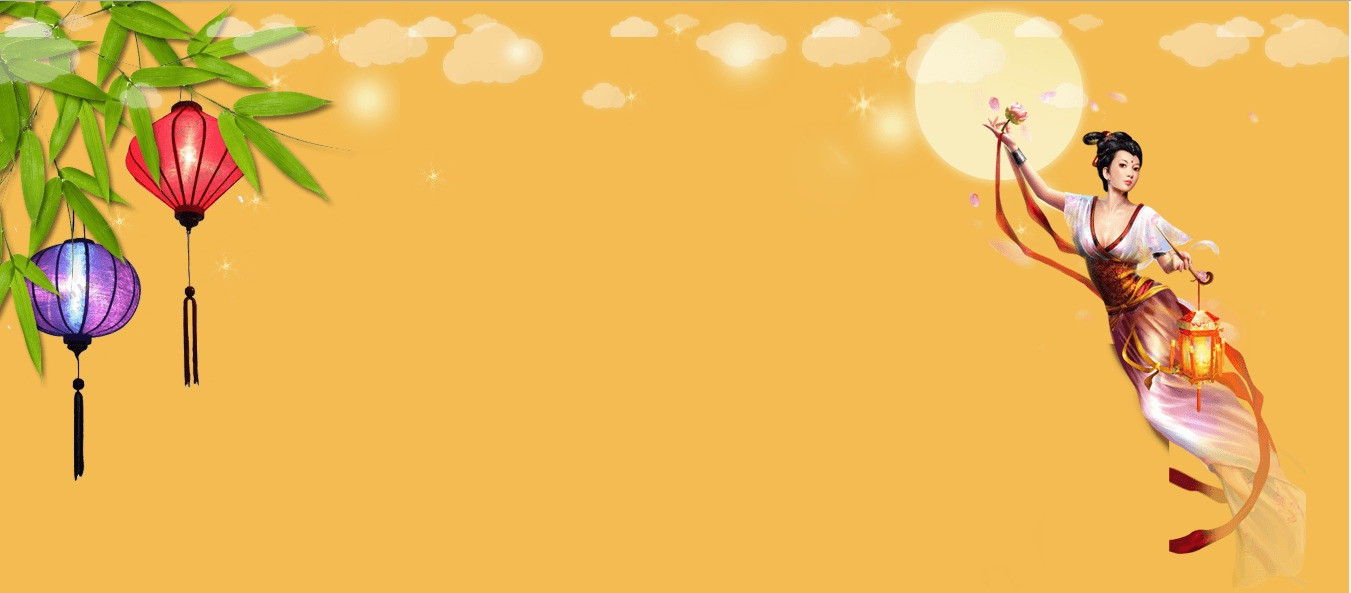 Bài thơ “ Trung Thu của bé”
Tác giả: Phạm Hoan
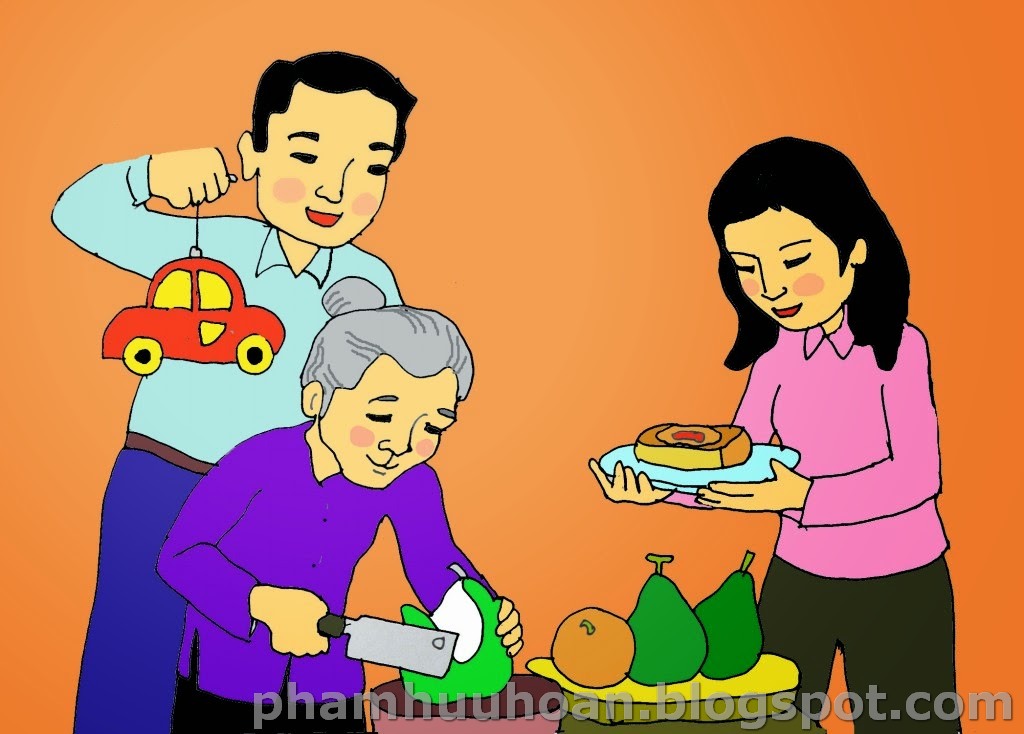 Cả nhà đều lo
Bố mua ô tô
Mẹ mua bánh kẹo
Bà thì khéo léo
Gọt bưởi, gọt hồng
Làm con chó bông
Bày lên mâm cỗ
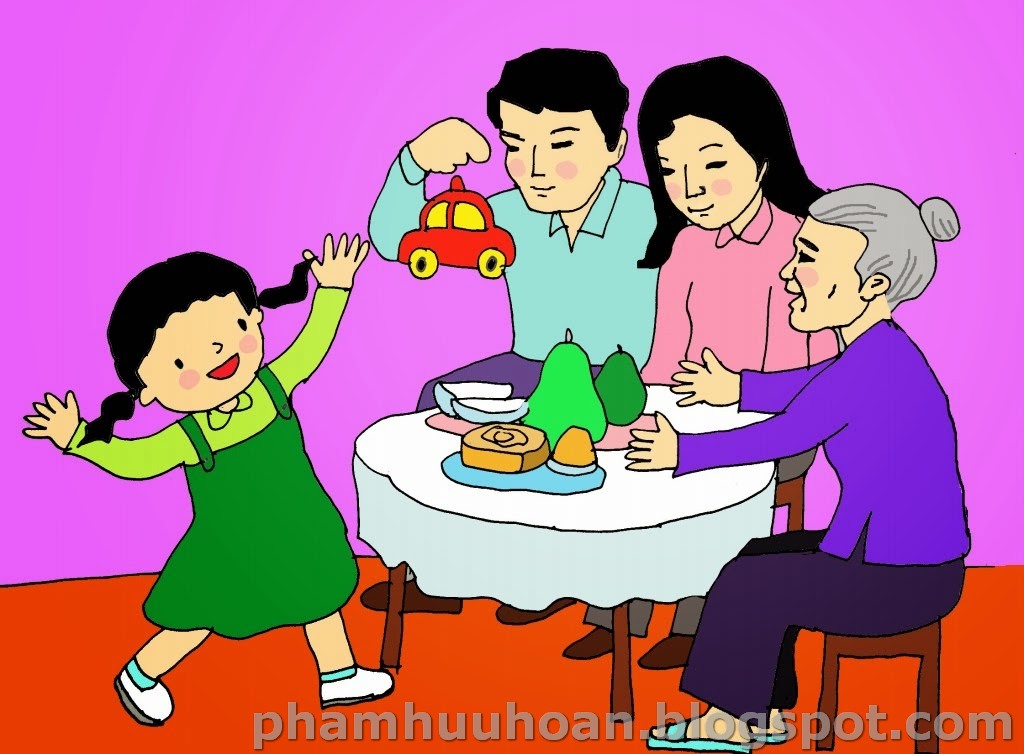 Bé vui hớn hở
Nhận quà:  Cảm ơn !
Bé càng vui hơn
Trung thu của bé.
Cả nhà đều lo
Xin chào và hẹn gặp lại